WHOLE BODY MAGNETIC RESONANCE IMAGING (MRI) AQUISITION
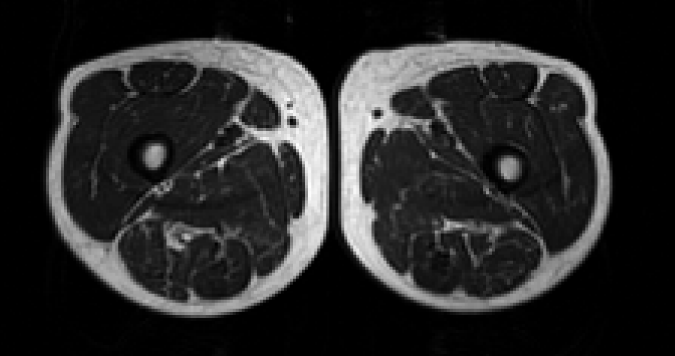 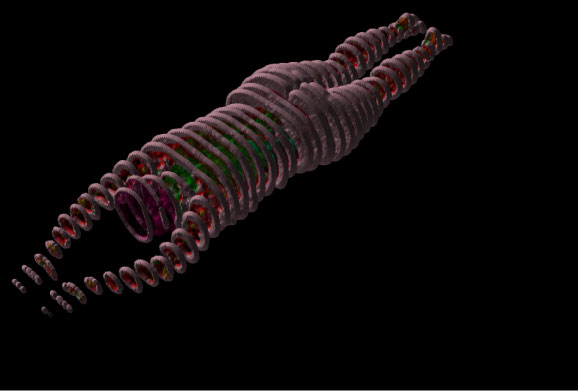 Legs
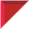 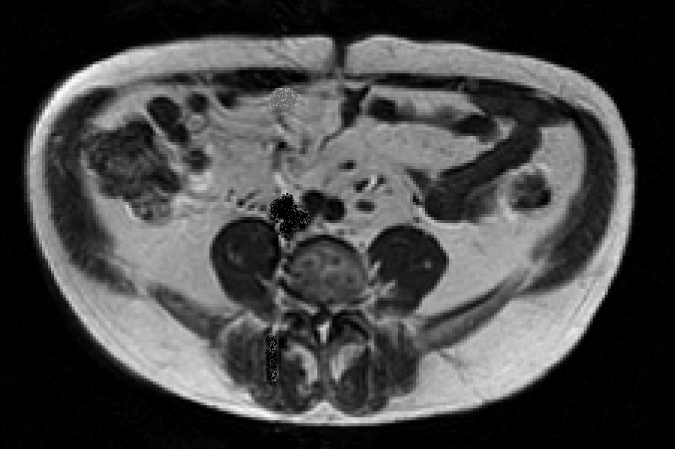 Abdomen
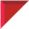 Arms
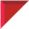 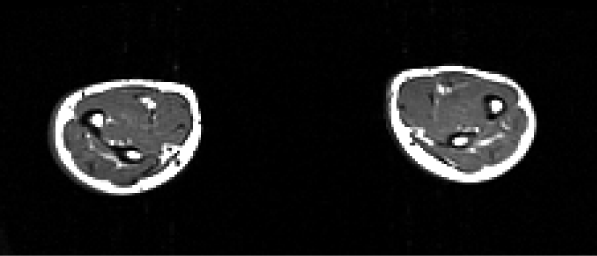